Урок геометрии по теме:
« Углы, вписанные в окружность»
В 9 классе
Учитель Буржалиева Д.Н.
На уроках геометрии очень важно уметь смотреть и видеть, замечать и
 отмечать различные особенности 
геометрических фигур.
Выбери верное утверждение
1.Касательная к окружности параллельна  радиусу, проведенному в точку касания.
2. Если четырехугольник вписан в окружность, то сумма противолежащих углов равна 180 градусов.
3.Если четырехугольник описан около окружности, то суммы противолежащих сторон равны.
Закончи предложение
1.Центральный угол –это…
2.Угол, вписанный в окружность – это …
3. Угол, вписанный в окружность равен …
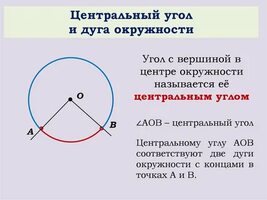 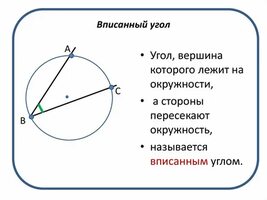 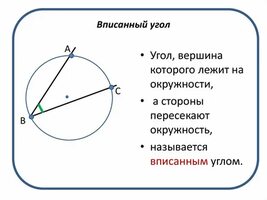 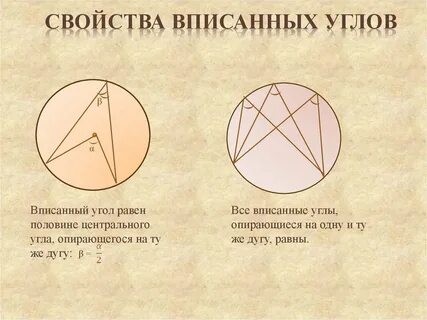 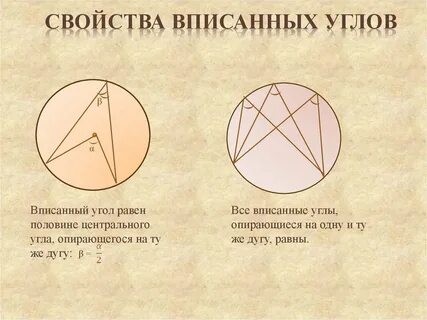 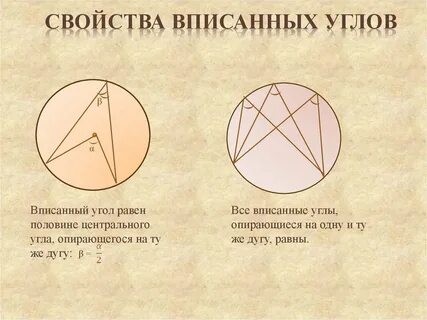 B
B
O
O
1200
1200
A
A
C
C
Найдите градусную меру угла АВС
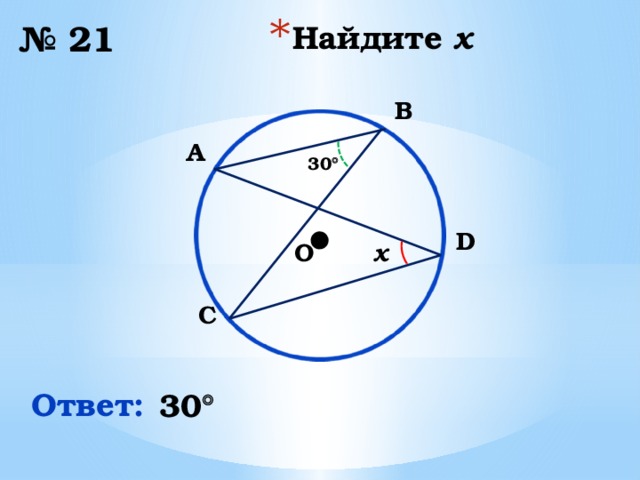 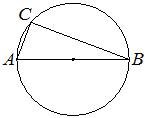 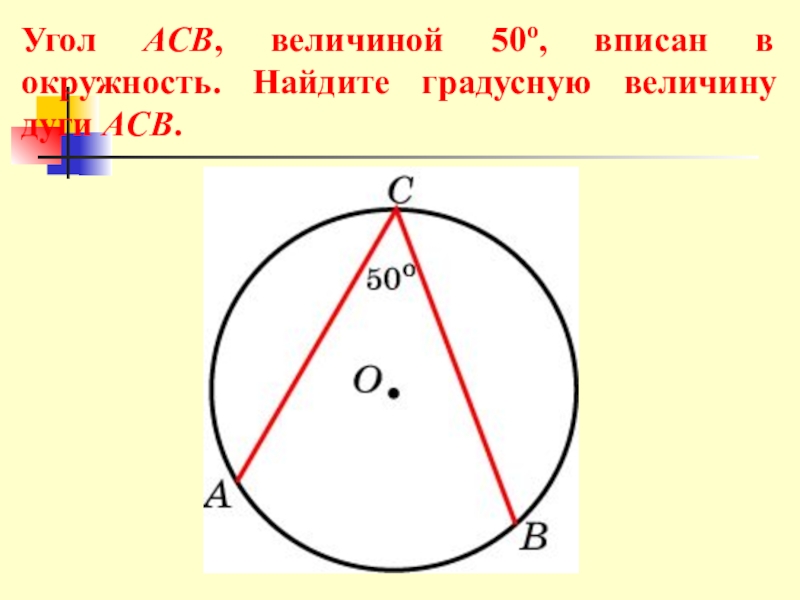 « Весь смысл жизни заключается                                                                 в бесконечном завоевании неизвестного,                                                  в вечном усилии познать больше»                                                                                                              Эмиль Золя.
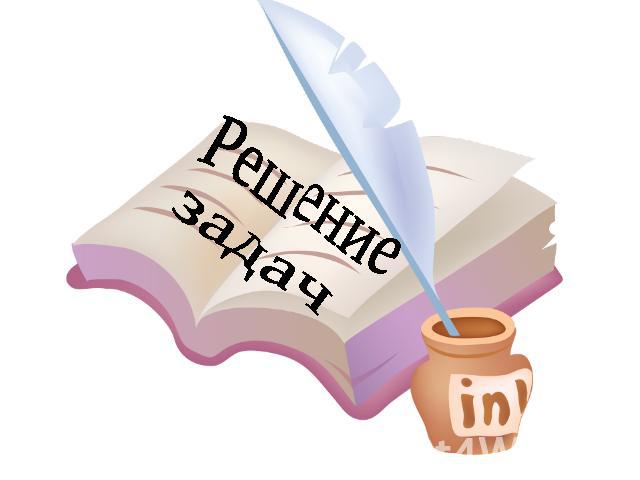 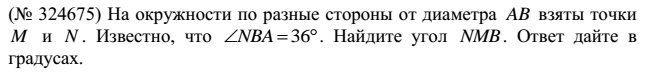 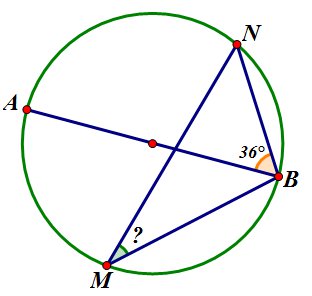 Через точку A, лежащую вне окружности, проведены две прямые. Одна прямая касается окружности в точке K. Другая прямая пересекает окружность в точках B и C, причём AB = 2, BC =16. Найдите AK.
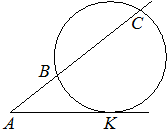 Центр окружности, описанной около треугольника ABC, лежит на стороне AB. Радиус окружности равен 12,5. Найдите AC, если BC=24.
Самостоятельная работа
( задания по карточкам: задачи из тестов ОГЭ( задание 16))
Спасибо за урок!
УДАЧИ!